İşlemsel yükselteçler (sembol ve bağlantı uçları, eşdeğer devre)
NET 115- Temel Elektronik
Öğr. Gör. Nuri Furkan koçak
İşlemsel yükselteçler
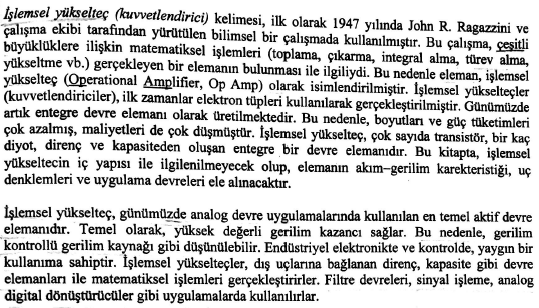 İşlemsel yükselteçler (sembol ve bağlantı uçları)
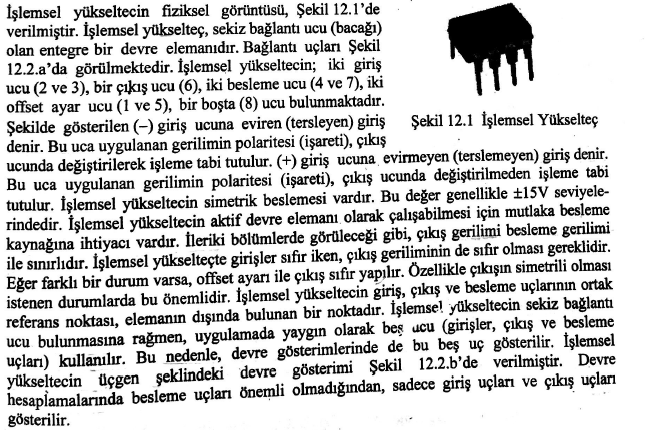 İşlemsel yükselteçler (sembol ve bağlantı uçları)
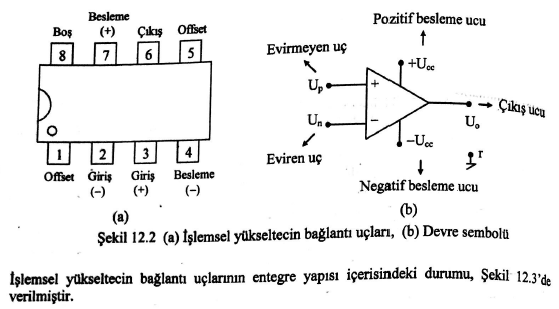 İşlemsel yükselteçler (sembol ve bağlantı uçları)
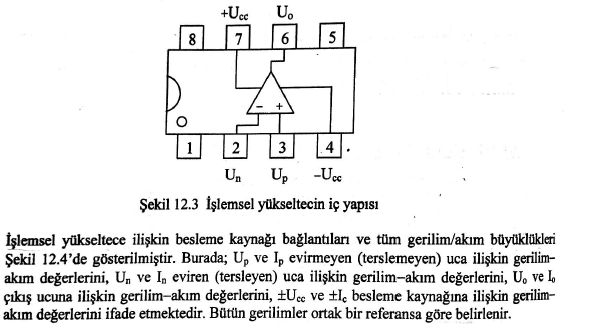 İşlemsel yükselteçler (sembol ve bağlantı uçları)
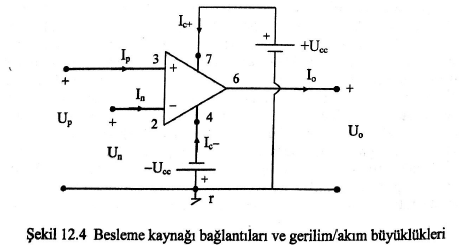 İşlemsel yükselteçler (sembol ve bağlantı uçları)
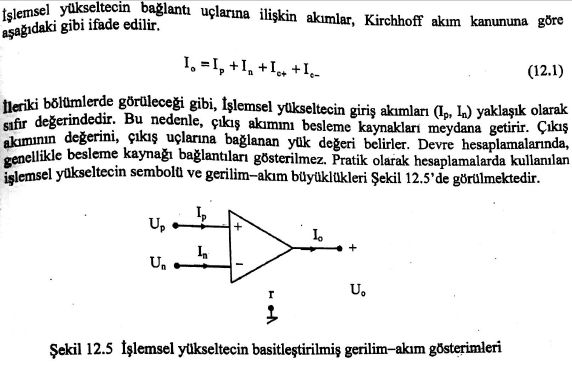 İşlemsel yükselteçler (eşdeğer devre)
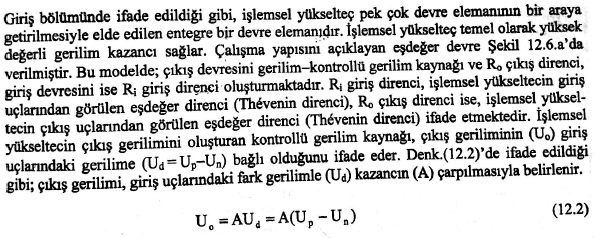 İşlemsel yükselteçler (eşdeğer devre)
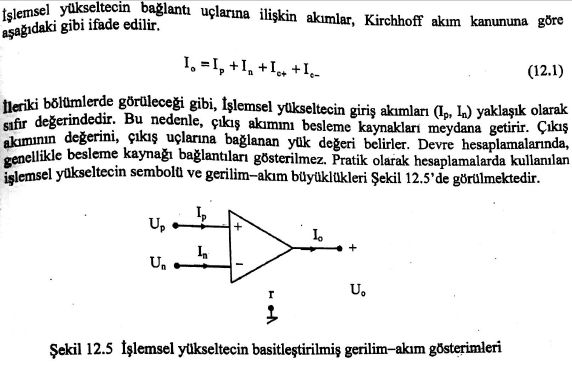 İşlemsel yükselteçler (eşdeğer devre)
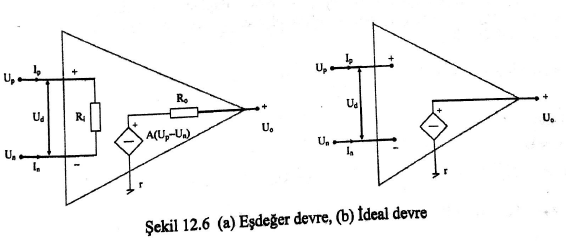 İşlemsel yükselteçler (eşdeğer devre)
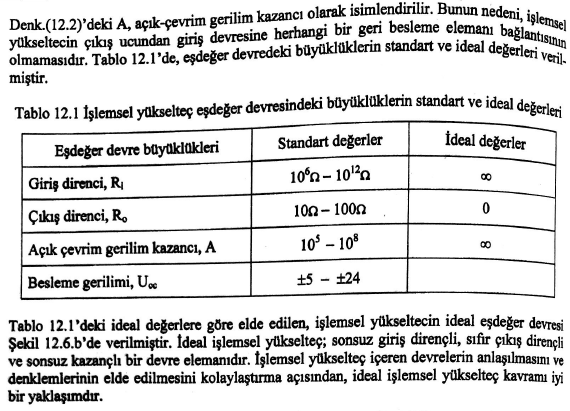 İşlemsel yükselteçler (eşdeğer devre)
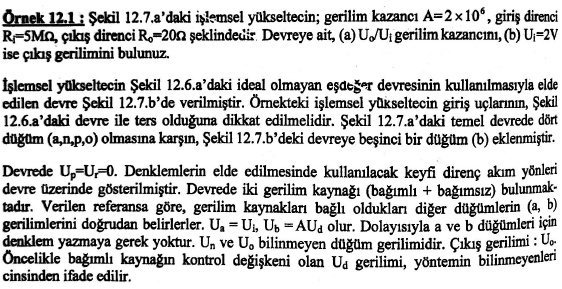 İşlemsel yükselteçler (eşdeğer devre)
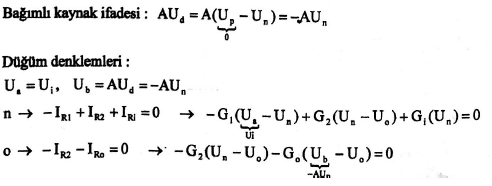 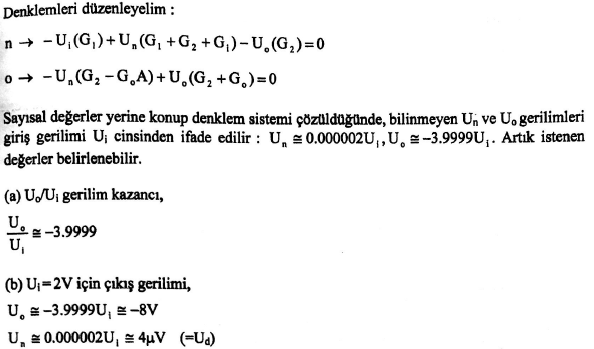 İşlemsel yükselteçler (eşdeğer devre)
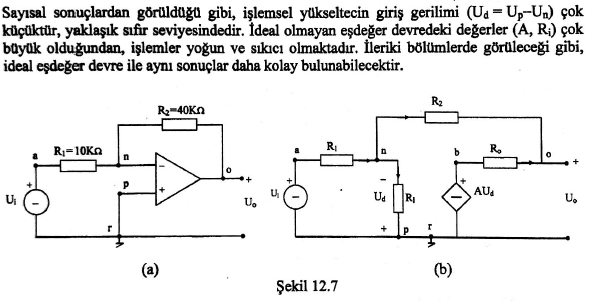 KAYNAKLAR
Doç. Dr. A.B. YILDIZ, Elektrik Devreleri-1, Volga yayıncılık, 2015.